Soziolinguistik. Weltsprachen
Universität Vilnius
Lehrstuhl für Deutsche Philologie
Dr. Daumantas Katinas
Inhalt
Einführung
Die Sprachen der Welt
Bedrohte und aussterbende Sprachen
Erhaltung der aussterbenden Sprachen: Sprachplanung, Sprachpolitik, Gesellschaft für aussterbende Sprachen
Dialekte
Deutsche Sprache und ihre Dialekte
Literatur und Quellen
Aufgaben
04.10.2016
Soziolinguistik. Weltsprachen
2
Einführung (1)
Keine einheitlichen Kriterien zur Zählung und Abgrenzung der Sprachen und ihrer Dialekte
Ursachen:
unbekannte Sprachen in unerforschten Gebieten
schwierige Unterscheidung zwischen Sprachen und Dialekten, „Heimsprachen“ und Amtssprachen (Graefen, Liedke 2012, S. 17, T23)
unterschiedliche Bezeichnungen für eine Sprache
Überschneidungen zwischen Sprachen
nicht verschriftlichte Sprachen oder Dialekte
schwierige Überprüfung von kleineren Sprachen
04.10.2016
Soziolinguistik. Weltsprachen
3
Einführung (2)
In den meisten Fällen werden zwischen 4000 und 5000 Sprachen genannt
in anderen Quellen schwanken die Angaben von 3000 bis 10000 Sprachen
das weltweit größte Sprachenverzeichnis ETHNOLOGUE führt 6909 Sprachen auf
04.10.2016
Soziolinguistik. Weltsprachen
4
Einführung (3)
Die Einteilung der Sprachen nach historisch-genetischen Beziehungen
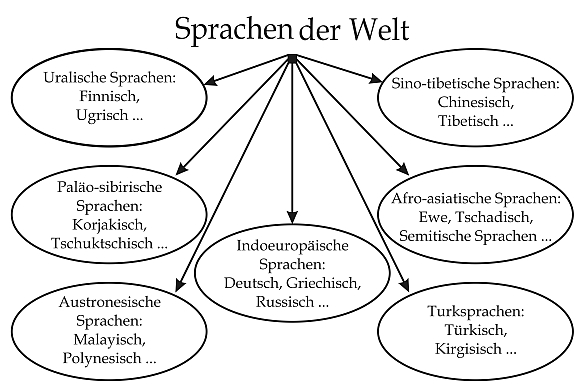 04.10.2016
Soziolinguistik. Weltsprachen
5
Die Sprachen der Welt (1)
04.10.2016
Soziolinguistik. Weltsprachen
6
Die Sprachen der Welt (2)
04.10.2016
Soziolinguistik. Weltsprachen
7
Die Sprachen der Welt (3)
04.10.2016
Soziolinguistik. Weltsprachen
8
Die Sprachen der Welt (4)
04.10.2016
Soziolinguistik. Weltsprachen
9
Die Sprachen der Welt (5)
04.10.2016
Soziolinguistik. Weltsprachen
10
Die Sprachen der Welt: Beispiele
Zahlen von 1 bis 10 (100, 1000):
	Graefen, G., Liedke, M. 2012, S. 16:
	T2, T4, T11, T13, T15, T17, T19, T21
04.10.2016
Soziolinguistik. Weltsprachen
11
Bedrohte Sprachen (1)
Etwa 90 % der Weltsprachen sind vom Aussterben Bedroht (Neukom, Mattissen)
52 % der Weltsprachen haben weniger als 10000 Sprecher, 28 % weniger als 1000, 10 % weniger als 100, also nur 10 % der Weltsprachen haben eine „Überlebenschance“
Nur 300 Sprachen haben mehr als eine Million Sprecher
Nur 100 Sprachen sind Amtssprachen
04.10.2016
Soziolinguistik. Weltsprachen
12
Bedrohte Sprachen (2)
Gründe des Sprachensterbens:
eine Sprache wird an die künftigen Generationen nicht weitergegeben (Aussterben von Sprechern)
wirtschaftliche Faktoren (z. B. Minderheiten in Russland oder China, Sprachlernen zu beruflichen Zwecken)
Globalisierung und Suche nach einer gemeinsamen Sprache
Dominanz einer stärkeren Kultur oder Religion in einem Ort (Khanti, Mansi u. a. in Russland)
04.10.2016
Soziolinguistik. Weltsprachen
13
Bedrohte Sprachen (3)
politische Verdrängung der Sprachen zur Zeit des Kolonialismus und heute (die südamerikanischen Völker übernehmen das Quechua, als sie von den Inkas besiegt werden; Aussterben oder Verschwächung der keltischen, iberischen Sprachen in der Römerzeit in Europa, Okupierung von Ländern oder Gebieten u. Ä.)
Verdrängung der kleineren Sprachen aus den Medien, aus den Schulen
04.10.2016
Soziolinguistik. Weltsprachen
14
Bedrohte Sprachen (4)
Die Sprachen können in etwa 3 Generationen aussterben
der Widerstand gegen neue, stärkere Sprachen lässt sich in ländlichen Gebieten beobachten
der Sprachwandel hängt direkt mit der Größe der jeweiligen Sprachgemeinschaft zusammen
04.10.2016
Soziolinguistik. Weltsprachen
15
Bedrohte Sprachen (5)
Gebiete mit überwiegend bedrohten Sprachen: die Inselwelt Südostasiens und Ozeaniens, Nord- und Südamerika, Teile Westafrikas
Europa ist einerseits arm an Sprachen, dennoch haben diese Sprachen bessere Überlebenschancen
04.10.2016
Soziolinguistik. Weltsprachen
16
Beispiel: Äyiwo (1)
Äyiwo ist eine Sprache mit 4000 Sprechern auf den Solomon-Inseln
So wie das Deutsche 3 Geschlechter der Substantive aufweist, verfügt das Äyiwo über 40 Nominalklassen (Klassen für Haien, Hühner, Bananen u. Ä.)
04.10.2016
Soziolinguistik. Weltsprachen
17
Beispiel: Äyiwo (2)
Wortschöpfungen: 
delupovili = Zigarette (etwas, was die Leute einwickeln und pressen, ohne es zu beschädigen)
nyeku-polo  = Vulkan (ein Ort, der immer brennt und seine Umgebung (durch seine Ausbrüche) in Mitleidenschaft zieht)
Die Sprache ist zu kompliziert und von der jüngeren Generation nicht erlernbar
04.10.2016
Soziolinguistik. Weltsprachen
18
Weitere Beispiele
Das Lesgische verfügt über 18 Kasusformen, das Tabasaranische hat sogar 47 Kasus. Es gibt aber Sprachen mit noch mehr Kasus, 126
04.10.2016
Soziolinguistik. Weltsprachen
19
Erhaltung der aussterbenden Sprachen
Sprachplanung und Sprachpolitik (Projekte, ethnische Gruppen)
Kontaktpflege mit Vertretern der jeweiligen Sprachgemeinschaft
Verwendung eigener Sprache in der Familie, Kirche, Schule, Gemeinde
wenn eine Sprache mehr als 0,5 Millionen Sprecher hat, hat sie große Überlebenschancen
04.10.2016
Soziolinguistik. Weltsprachen
20
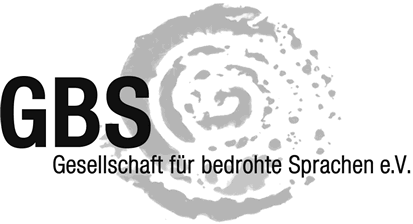 Gründung: 1997 in Köln durch 					deutsche LinguistInnen
							Ziel: den Gebrauch, 						den Erhalt und die 					Dokumentation bedrohter 						Sprachen und  						Dialekte zu fördern
Maßnahmen: Feldforschungs- und Dokumentationsprojekte, nationale und internationale Kooperation, Projekte, die sich mit bedrohten Sprachen und Dialekten befassen
ein Drittel der ca. 6500 Sprachen wird innerhalb der nächsten Jahrzehnte aussterben
im Laufe dieses Jahrhunderts können bis zu 90 % der jetzt noch gesprochenen Sprachen aussterben
04.10.2016
Soziolinguistik. Weltsprachen
21
Dialekte (1)
Zum Begriff: Dialekte (Mundarten) sind regional beschränkt vorkommende Sprachformen, die von der Mehrzahl der Einheimischen im Alltagsleben gebraucht werden
im soziolinguistischen Kontext: Regiolekte
04.10.2016
Soziolinguistik. Weltsprachen
22
Dialekte (2)
Merkmale: 
linguistische Ähnlichkeit mit Standardsprache (kleinere Abweichungen im Bereich Phonologie, Grammatik)
Zugehörigkeitsurteil der Sprecher
Kleinräumigkeit (Provinz, Stadt)
fehlende Standardisierung, Existenz als gesprochene „Sprache“
04.10.2016
Soziolinguistik. Weltsprachen
23
Beispiel: Schwyzer Dütsch
Wämmer id Schwiiz chunt, dann ghört sich alles andersch a.
	Me bringt also sis Auto oder sin Töff zur Reparatur id Garage. D’ Cars parkieren uf gsonderte Plätz, und mit Velos chan mer zwar schöni Tuur unternäh, aber Bikes eignet sich besser fürs Gländ. Und Chind spieled uf dä Matte.
	Chömet mer nu zum Ässe: Da git’s einigi Finheite zum Lerne und beobachte. Im Nüsslisalat sind bispilswiis kei Nüss, Peperoni chönd bedänkenlos in Masse gässed wärde und us Rüebli backed d’ Schwiizer au feine Chueche. Bim Beck kauft me Mutschli oder Mütschli, Weggli oder eifach Brötli, un deheime nimmt mer es Mödeli Anke us em Chüelschrank… Dann git’s da no Gschwellti, Rande, Mischtchratzerli, und zum Dessert villicht es Glace und und und.
	Und ischt dänn alles guat gsi, chan mer dann uf d’ Frag vo da Serviertochter „Ischts guat gsi?“ gtroscht mit ja antworte.
04.10.2016
Soziolinguistik. Weltsprachen
24
Die deutsche Sprache und ihre Dialekte (1)
Deutsch als Erst- oder Zweitsprache für etwa 123 Millionen Menschen
Deutsch als die größte Sprache in Westeuropa
Deutsch als internationale Handels- und Verkehrssprache
Als Standardvarietät gilt neben dem Deutschen in Deutschland auch das Deutsche in Österreich und in der Schweiz (unterschiedliche Formen als kodifizierte und als Staatssprachen anerkannte Varietäten der deutschen Sprache)
04.10.2016
Soziolinguistik. Weltsprachen
25
Die deutsche Sprache und ihre Dialekte (2)
innere Vielfalt und regionale Differenzierung der deutschen Sprache
Fragen und Probleme:
ist Deutsch eine Summe seiner Dialekte?
ist Deutsch eine nicht dialektale Hochsprache? Wo ist sie aber zu finden?
04.10.2016
Soziolinguistik. Weltsprachen
26
Die deutsche Sprache und ihre Dialekte (3)
Dialekte der deutschen Sprache: das Bairische, alemannische Dialekte (Schwäbisch, Elsässisch), niederdeutsche (Nordniedersächsisch, Westfälisch, Brandenburgisch, Ostpommerisch) und mitteldeutsche Dialekte (Fränkisch, Hessisch, Sächsisch, Thüringisch, Böhmisch)
04.10.2016
Soziolinguistik. Weltsprachen
27
Deutsch in D, A und CH
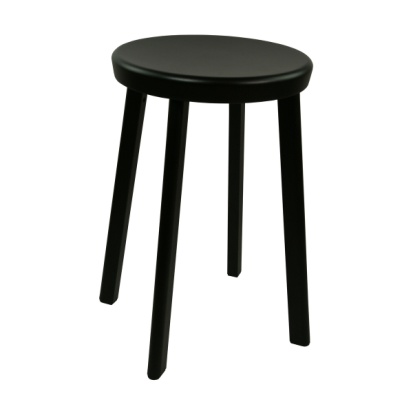 Hocker / Stockerl / Taburett

Puter / Indian / Truthahn

Ecke / Corner / Corner

Eierkuchen / Omelette / Omelett(e)
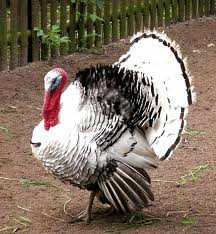 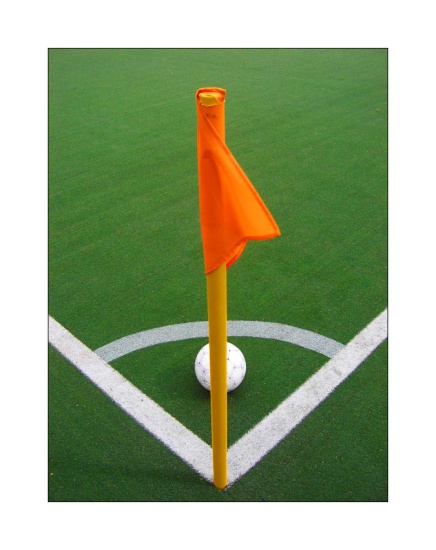 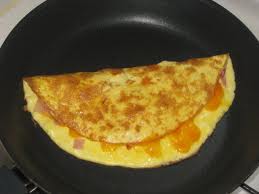 04.10.2016
Soziolinguistik. Weltsprachen
28
Deutsche Dialekte: Tonbeispiele
Graefen, Liedke 2012, S. 23:
	T25, T27, T28, T29
04.10.2016
Soziolinguistik. Weltsprachen
29
Deutsche Dialekte: Lesetexte
„Deutsche Welle“:
	http://www.dw.de/deutsch-lernen/dialektatlas/s-8150 
Schwäbisch
Ruhrpott
Sächsisch
Kölsch
Hessisch
Bairisch
Berlinerisch
04.10.2016
Soziolinguistik. Weltsprachen
30
Atlas zur deutschen Alltagssprache
Projekt zur deutschen Alltagssprache
Betreuer des Projekts: Prof. Dr. Stephan Elspaß, Universität Salzburg, und Prof. Dr. Robert Möller, Université de Liège
Internetumfragen oder direkte Befragungen an 500 Orten in D, A und CH
http://www.atlas-alltagssprache.de/
04.10.2016
Soziolinguistik. Weltsprachen
31
Literatur und Quellen
Atlas zur deutschen Alltagssprache, URL: http://www.atlas-alltagssprache.de/
Neukom, L., Mattissen, J., 2000: Bedrohte Sprachen, URL: http://www.unipublic.uzh.ch/archiv/magazin/gesellschaft/2001/0195/
Graefen, G., Liedke, M. 2012: Germanistische Sprachwissenschaft. Deutsch als Erst-, Zweit- oder Fremdsprache. 2., überarb. Aufl. Tübingen
Dialektatlas, Deutsche Welle, URL: http://www.dw.de/deutsch-lernen/dialektatlas/s-8150 
Einführung in die Soziolinguistik, URL: http://www.linse.uni-due.de/linkolon/soziolinguistik/flash/soziolinguistikstart.html
04.10.2016
Soziolinguistik. Weltsprachen
32
Fragen zum 5. Oktober 2016
Warum ist es schwierig, die Anzahl der Weltsprachen exakt zu bestimmen?
Wodurch unterscheidet sich eine „Sprache“ von einem „Dialekt“?
Was wird mit dem Ausdruck „Varietät“ bezeichnet?
Was sind „Pidgins“ und „kreolische Varietäten“? Wodurch unterscheiden sie sich voneinander?
04.10.2016
Soziolinguistik. Weltsprachen
33
Aufgaben zum 13. Oktober 2014
Präsentieren Sie kurz einen ausgewählten Dialekt der deutschen Sprache
Fassen Sie den Beitrag von Dieter Wunderlich „Was verlieren wir, wenn Sprachen sterben?“ mit eigenen Worten zusammen
04.10.2016
Soziolinguistik. Weltsprachen
34